令和７年度 大分県立大分工業高等学校定時制 学校経営ビジョン
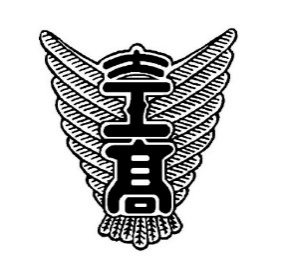 ともに
◎全日制
　明治３５年設立（１２４年目）

◎定時制
　昭和３０年設立（７２年目）
技術の道で未来をひらく大分工業
学校概要
キャッチフレーズ
校訓
【学校教育目標】（ミッション：使命）
　一人ひとりを大切にし、インクルーシヴ教育を推進するとともに、ものづくり教育を通して、健全な人生観、職業観を育み、自立した社会人となる基礎を育成する。
正確、勤勉、健康
【中期目標】（ビジョン：伸ばす資質・能力）　
１．自分の学び方を体得して、主体的に課題を解決する人材の育成
２．多様化する社会で、自他理解に基づく人間力溢れる人材の育成
３．地域の期待や信頼に応え、新たな目標に挑戦し続ける人材の育成
ともに
【目指す生徒像】明るく元気で、多様な考えを受け容れ、
　　　　　　豊かな心と表現力を持ち、たくましく生きる大工定生
社会へ
本年度の重点目標
電気
機械
１．「なりたい自分」に向けて自分と向き合い、主体的に学ぶこ
　　とのできる生徒の育成
　○個性や特性を尊重し、主体的な学びを促進
　○「なりたい自分」に向けたキャリア教育の推進
　○生徒に各種資格試験への取組を促進
自分のペース
少人数指導
技術
知識
２．家庭・地域・関係機関等との連携による安全・安心な学校づ
　　くりの推進　
　○悩み等の問題を共有し、健康な生活が送れるよう取り組む
　○学校内における交通安全教育等を充実させ遵法精神を身につけさせる
　○保護者に対し、学校情報,特色,魅力を発信する
資格
応用力
大工定時制
３．社会性を高めるための充実した指導・支援体制の構築
　○生徒理解を柱とした積極的生徒指導を充実させる
　○各種モラル教育を実施する
　○特別活動を充実させ、コミュニケーション能力を養う
〇心身ともに健康
〇楽しい授業で憧れる教師
〇工業教育の人材育成
〇きれいな学校、きれいでやさしい心
　（いじめ･差別偏見･誹謗中傷をしない）
〇健康管理と感染症･災害対策
〇一人一台端末活用した学習支援
チーム大工定～教職員～
安全安心～学校～
４．業務改善・教職員の働き方改革推進
　○全職員でICT機器やｏｅｎシステムを活用し業務改善に取り組む
　○学校行事・会議･分掌・業務の内容や運営の効率化に取り組む